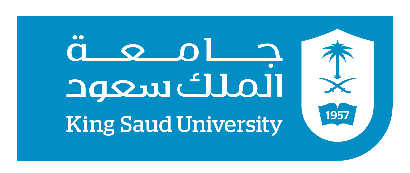 1212 مالمبادئ الإدارة الماليةالمحاضرة الأولىالوحدة الأولى : مقدمه في الإدارة المالية
جامعة الملك سعود – كلية الدراسات التطبيقية وخدمة المجتمع – 1212 مال: مبادئ الإدارة المالية – المحاضرة الأولى
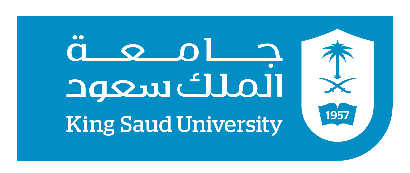 بعد دراسة هذا الفصل، يتوقع من الطالب أن يكون قادراً على:

 فهم طبيعة الادارة المالية ومجالاتها.
 شرح التطورات التاريخية لمجالات الادارة المالية والسمات الرئيسية لكل مرحلة.
 فهم الاختلاف بين هدف تعظيم الربح وهدف تعظيم ثروة الملاك.
 التعرف على اهم المداخل المستخدمة في تحديد أهداف الادارة المالية.
 التعرف على أهم وظائف وقرارات الادارة المالية.
جامعة الملك سعود – كلية الدراسات التطبيقية وخدمة المجتمع – 1212 مال: مبادئ الإدارة المالية – المحاضرة الأولى
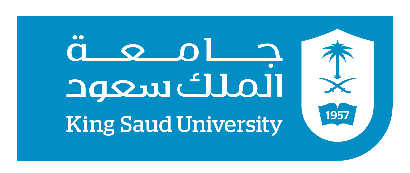 المقدمة
تعمل منشآت الاعمال في بيئة يسودها عدم الاستقرار في النواحي التنظيمية والسياسية والاقتصادية.
كان الدور التقليدي للمدير المالي يتمثل في الاحتفاظ بالسجلات وإعداد وتجهيز التقارير المالية عن المنشأة.
مع مرور الوقت وتطور منشآت الاعمال وكبر حجمها واتساع عملياتها واستخدام التقنيات التكنولوجية ← تغير دور المدير المالي← ليشمل  دراسة المشاكل والقرارات المرتبطة بإدارة الأصول ومصادر الأموال وكيفية الحصول عليها واستثمارها.
وهنا ← فإن المدير المالي بحاجة إلى مجموعة من المعارف والمهارات للقيام بدوره بالشكل المطلوب.
جامعة الملك سعود – كلية الدراسات التطبيقية وخدمة المجتمع – 1212 مال: مبادئ الإدارة المالية – المحاضرة الأولى
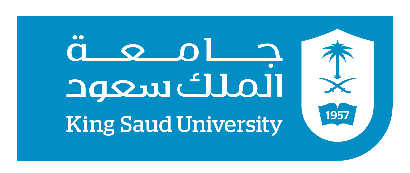 تعتبر الادارة المالية من المجالات الوظيفية المتخصصة التي تندرج تحت التخصص العام «لإدارة الاعمال».
تعتبر الادارة المالية جزءًا أساسيًا من وظائف المنظمة مثل إدارة الأفراد والانتاج والتسويق والعلاقات العامة.
طبيعة الإدارة المالية ومجالاتها
الاستثمارات
رأس المال العامل
الائتمان والتحصيل
التقارير المالية
بحوث التمويل
الحاسب الآلي
الموازنة التخطيطية
حسابات التكاليف
الحسابات المالية
المراجعة
شكل رقم (1) موقع الوظيفة المالية في الهيكل التنظيمي
جامعة الملك سعود – كلية الدراسات التطبيقية وخدمة المجتمع – 1212 مال: مبادئ الإدارة المالية – المحاضرة الأولى
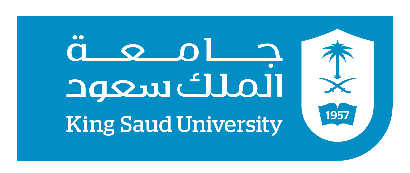 تعرف الإدارة المالية :
على أنها عملية اتخاذ القرارات المتعلقة بتقدير احتياجات المنظمة من الاموال، وكيفية توفيرها بأنسب الشروط وبأقل تكلفة ممكنة، واستخدامها الاستخدام الامثل وفقآ لأهداف المنظمة ←وبما يكفل تعظيم ثروة الملاك وبالتالي ← تحقيق النمو والاستقرار .

بينما يعُرف علم التمويل:
التمويل يختص بتوفير المنشأة وتجهيزها بالمصادر المالية بنوعيها المملوكة (رأس المال المدفوع) والمقترضة (المباشر وغير المباشر). 
الإدارة المالية كوحدة إدارية:
عبارة عن مجموعة الاشخاص الذين يقومون بتنفيذ الانشطة والاعمال المتعلقة بالحصول على الاموال واستخدام هذه الاموال لتحقيق الاهداف المنشودة.
طبيعة الإدارة المالية ومجالاتها
جامعة الملك سعود – كلية الدراسات التطبيقية وخدمة المجتمع – 1212 مال: مبادئ الإدارة المالية – المحاضرة الأولى
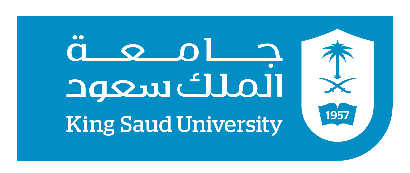 للإدارة المالية مبادئ ونظريات، منها ما تم تطويره من قبل علماء المالية ومنها ما هو مستمد من علوم اخرى كالاقتصاد والمحاسبة.

1- المحاسبة تهتم بعملية تجميع البيانات التاريخية والمستقبلية.
 ← في حين أن المالية عملية تهتم باتخاذ القرارات على ضوء المعلومات التي يفرزها النظام المحاسبي.

2- الاقتصاد (الجزئي والكلي) فيهتم بتحليل وتوزيع الموارد، ودراسة المعاملات بين الأفراد والمؤسسات.
← في حين أن المالية تهتم كثيرا في اتخاذ القرارات بالمؤشرات الاقتصادية مثل سعر الفائدة، التضخم، الناتج القومي، معدل البطالة، والإنتاج والتسعير.
طبيعة الإدارة المالية ومجالاتها
جامعة الملك سعود – كلية الدراسات التطبيقية وخدمة المجتمع – 1212 مال: مبادئ الإدارة المالية – المحاضرة الأولى
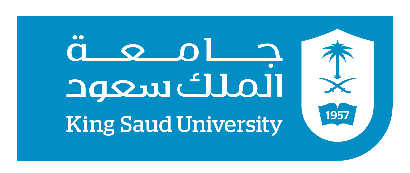  يتكون علم الادارة المالية من مجموعة من المجالات المتخصصة، وفي كل مجال يقوم المدير المالي بإدارة الاموال. ومن هذه المجالات:
طبيعة الإدارة المالية ومجالاتها
تحليل الاستثمار في الاوراق المالية
Investment Analysis
الادارة المالية للمنشأة
 Financial Management
المالية الدولية
 International Finance
المؤسسات المالية
 Financial Institutions
المالية العامة
 Public Finance
جامعة الملك سعود – كلية الدراسات التطبيقية وخدمة المجتمع – 1212 مال– اسم المقرر – المحاضرة الأولى
مجالات الإدارة المالية
1. المالية العامة: Public finance هو العلم الذي يبحث الوسائل التي تحصل بها الدولة على الإيرادات العامة اللازمة لتغطية النفقات العامة ، وتوزيع العبء الناتج عن ذلك على الأفراد في المجتمع. وهو العلم الذي يبحث في جملة الوسائل المالية التي تستخدمها الدولة في سبيل تحقيق أهدافها العامة المختلفة، وتتجسد هذه الوسائل المالية من الأموال العامة، أما الأهداف العامة فهي ذات طبيعة مختلفة اقتصادية واجتماعية ومالية نابعة من سياسة الدولة العامة.
2. تحليل الاستثمار في الأوراق المالية: 
تتجه الأسعار في سوق الاوراق المالية على المدى الطويل الى الارتفاع والانخفاض نتيجة تفاعل عدد من العوامل الاقتصادية والاجتماعية والسياسية، اما في المدى القصير فان كثيراً من قرارات التداول تُبنى في جانب كببر منها على اختيارات نفسية، اذ ان حركة الاسعار تحكمها تطلعات وتوقعات المشترين ورغبات المضاربين وجميع المتعاملين في هذه الاسواق. وهناك مدخلان أساسيان لتحليل سوق الاوراق المالية هما :
مجالات الإدارة المالية
أ. التحليل الاساسي Fundamental Analysis:
وهي طريقة علمية تقوم على تحليل البيانات والمعلومات المالية والاقتصادية بهدف التعرف على عوائد الاوراق المالية المتوقعة والمخاطر المصاحبة لذلك. وتشمل طريقة التحليل الأساسي للأوراق المالية مجموعة من المتغيرات الاقتصادية هي:
المتغيرات الاقتصادية الكلية : وتشمل تحليل الناتج القومي ومعدلات التضخم.........الخ.
المتغيرات الاقتصادية القطاعية: وتشمل تحليل القيمة المضافة لقطاعات ذوي الاوراق المالية محل التحليل وحجم الاستثمار وحجم التسهيلات الائتمانية للقطاع.
 المتغيرات الاقتصادية الجزئية: وتشمل تحليل حجم القروض الممنوحة للمنشأة والمبيعات وانتاجية العمل ورأس المال في المنشآت.
السياسات الاقتصادية: وتشمل تحليل السياسات المالية متضمنة الانفاق العام والضرائب والرسوم، وتحليل السياسات النقدية متضمنة : معدلات الفائدة وعرض النقود والتسهيلات المصرفية وترتيب اصول المصارف.
مجالات الإدارة المالية
ب. التحليل الفني technical analysis
تقوم هذه الطريقة على تحليل السوق من زاوية العرض والطلب للاسهم قيد التحليل، اذ يركز هذا التحليل بصفة اساسية على حركة اسعار الاسهم الخاصة بشركة معينة او مجموعة من الشركات اكثر من التركيز على محددات الربحية المتوقعة، اذ يعتقد المختصون الذين يميلون الى هذا النوع من التحليل ان حركة الاسعار في الماضي وحجم التعاملات المالية مؤثر لحركة الاسعار في المستقبل. ويساعد التحليل الفني ايضاً متخذي القرار الاستثماري على معرفة جوانب عدة في سوق الاوراق المالية من اهمها :
التوقيت الصحيح لاتخاذ القرارات الاستثمارية المناسبة.
معرفة السلوكيات النفسية للمضاربين التي من شأنها التأثير في اداء السوق المالي.
التنبؤ باتجاهات اسعار الاوراق المالية خلال المدد الزمنية القادمة.
تحديد مستويات سعر الورقة المالية المستهدفة.
ينصب اهتمام المحللين الفنيين على مقدار حركة الاسعار ومداها فضلاً عن المدة التي استغرقتها وكذلك حجم التداول وأهم من ذلك كله أثر هذه الحركة في وضع السوق عامة ويتركز عمل المحلل الفني على معرفة اتجاه الاسعار ودراسة الانماط السلوكية بأشكالها المختلفة التي غالباً ما تتكرر في المدد الزمنية اللاحقة مما يساعده على التنبؤ الصحيح بحركة الاسعار مستقبلاً.
ظهرت المالية الدولية في القرنين الـ 19 والـ 20 مع زيادة الأزمات المالية العالمية والمشاكل الاقتصادية. حيث بدأ رجال السياسة والحكام في البحث عن قسم متخصص في كافة الأمور المادية، الهبوط في العملات بجانب تحويل العملات والنتائج الاقتصادية والتعاون الدولي المالي.
تعتبر المالية الدولية أحد أهم  أقسام الاقتصاد و مكملة للاقتصاد الجزئي والكلي لأنه ترتكز على اتفاقيات الدول المادية مع بعضها البعض. لذلك فيركز هذا المجال على وضع خطط لتمويل المشروعات الدولية التي تعد جزء من عملية التنمية المستدامة. كما يحتاج رواد الأعمال إلى البحث عن سبل تمويل مشروعاتهم وتنفيذ أفكارهم التي تحتاج إلى دعم من قبل الحكومات والمؤسسات الكبرى.
تحتاج السياسة العامة والقطاع المصرفي إلى نظم مالية تساعد الدول على تنفيذ مشروعاتها، فتعد المالية الدولية هي فرع أساسي من أفرع الاقتصاد المالي، وجودها مرتبط بأنشطة الحكومات وأعمال رجال الأعمال، المديرين، ورؤساء الدول.
3. المالية الدولية
المؤسسات المالية هي مؤسسات وسيطة تقدم خدمات مالية وتعالج المعاملات المالية لعملائها. سنقوم في الأسطر القادمة بتوضيح أهم المؤسسات المالية، والتي تساهم بدور كبير في تنشيط سوق المال نظرا لدورها في تجميع المدخرات وعمليات الاستثمار.
توفر المؤسسات المالية نطاقًا واسعًا من الخدمات والمنتجات للعملاء أفراد وشركات، وتختلف الخدمات المخصصة والمُقدمة بتوسع باختلاف أنواع المؤسسات المالية. و تنقسم الى: 
مؤسسات مالية مصرفية: وهي المؤسسات المالية التي تقوم بدور الوسيط المالي، وتتلخص مهمتها في الحصول على الأموال من خلال قبول الإيداعات، ومن ثمِّ منح تلك الأموال على شكل قروضٍ لطالبي التمويل. وكمثال عن المؤسسات المالية المصرفية: البنوك التجارية. 
مؤسسات مالية غير مصرفية: تقدم خدماتها المالية للشركات على شكل اكتتاب الديون، أو تداول الأوراق المالية، وكل ما يتعلَّق بالأسهم، وتمويل الاستثمارات في القطاعات المختلفة، وتقديم الخدمات الاستشارية، وغيرها الكثير. وكأمثلةٍ عن المؤسسات المالية غير المصرفية: بنوك الاستثمار، وشركات التأمين (التي تقدم الحماية ضد أية خسارةٍ مقابل مبالغ معينة تُسدَّد للشركة على شكل أقساط)، وصناديق التقاعد والمعاشات، وشركات التمويل العقاري.
3. المؤسسات المالية
تعرف الإدارة الماليّة بأنها فرع أو قسم داخل المنشأة وتُعنى بدراسة أفضل الطرق للحصول على رأس المال وطرق استخدامه من أجل تعظيم القيمة السوقية للمنشأة وتعظيم ثروة المساهمين لتحقيق بقاء ونمو واستمرارية المنشأة.
تهتم الإدارة المالية ب: 
تجميع البيانات المالية وتحويلها إلى معلومات ماليّة بهدف تسجيلها وتلخيصها وتحليلها في التقارير الإدارية لمساعدة الإدارة في اتخاذ القرار واتباع الإجراءات التصحيحيّة للخطط والنظام المالي في حال وجود أي انحرافات سلبية أو إيجابية. 
إعداد الموازنات التقديرية بالإيرادات والمصاريف وموازنات التدفقات النقدية الداخلة والخارجة من المنشأة. 
القدرة على تحديد الأهداف المالية للمنشأة على المدى القصير والمتوسط والطويل الأجل.
 إدارة هياكل أصول المنشأة من خلال تحديد حجم الاستثمار في كلٍّ من الاصول المتداولة قصيرة الأجل والأصول الثابتة طويلة الأجل، والمحافظة على المستوى الأمثل للأصول المتداولة قصيرة الأجل مثل: النقدية، والمخزون، والذمم المدينة، والأوراق المالية قصيرة الأجل. 
استخدام الأصول الثابتة طويلة الأجل الملائمة وذات الكفاءة في العملية التشغيليّة وتحديد الوقت المناسب لاستبدال هذه الأصول. 
تحديد مصدر التمويل وحجم المزيج الملائم من التّمويل طويل الأجل أو قصير الأجل والتّنسيق الفعال مع الإدارات الأخرى في المنشأة والتعامل مع الأسواق المالية والنقدية.
الإدارة المالية في المنشأة
التمويل.
الاستثمار.
توزيع الأرباح.
الوظائف الأساسية للإدارة المالية
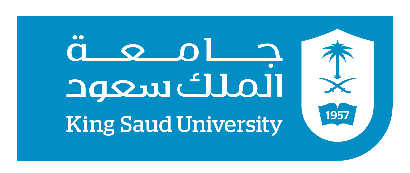 التطور التاريخي لمجالات الإدارة المالية
 لم يظهر علم الادارة كعلم مستقل الا مع بداية القرن العشرين اي مع بداية الثورة الصناعية حيث لم يكن واردًا على الذهن خلال مراحل الاكتفاء الذاتي والمقايضة.

 حيث كان ينظر الى علم الادارة المالية كجزء من علم الاقتصاد يسمى بمالية الشركات والذي يهتم بشكل كبير بالمواضيع الروتينية الاجرائية مع قليل من الاهتمام بدراسة الاسواق المالية والمواضيع الخاصة بالاندماج والتصفية.

 مع بداية القرن العشرين واثناء الثورة الصناعية، ظهرت الحاجة للبحث عن مصادر تمويل للمشروعات.

خلال فترة الثلاثينيات ومع الركود الاقتصادي الذي ساد العالم، اصبح تركيز الادارة المالية منصبا على الجوانب الدفاعية من اجل بقاء المنظمة.
جامعة الملك سعود – كلية الدراسات التطبيقية وخدمة المجتمع – 1212 مال: مبادئ الإدارة المالية – المحاضرة الأولى
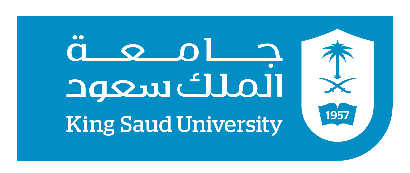 التطور التاريخي لمجالات الإدارة المالية
 خلال فترة الاربعينيات والخمسينيات أخذت الادارة المالية بالأسلوب التقليدي والذي يقضي بدراسة المنشأة من وجهه نظر الممول او المستثمر والتركيز على تحليل السيولة دون مراعاة كافية لألية اتخاذ القرارات داخل المنشأة  ←وهنا ظهرت أهمية الموازنة الرأسمالية.

 ثم انتقل دور المدير المالي من التركيز على الجانب التمويلي الى التركيز على الجانب الاستثماري وأهميته. وظهر أيضا الاهتمام بدور الحاسب الالي ونظم المعلومات الإدارية ← وهنا ظهرت أهمية أساليب بحوث العمليات ونظريات اتخاذ القرار.

 أصبح لدى المدير المالي الالمام بطرق تقييم المنشأة ← كهيكل رأس المال وسياسة توزيع الأرباح وتأثيرها على قيمة المنشأة.
جامعة الملك سعود – كلية الدراسات التطبيقية وخدمة المجتمع – 1212 مال: مبادئ الإدارة المالية – المحاضرة الأولى
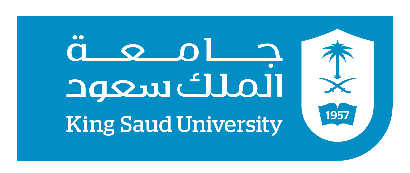 التطور التاريخي لمجالات الإدارة المالية
 خلال فترة الستينات ظهرت نظرية المحفظة (الحكم على مخاطر الاستثمار من خلال المخاطر الكلية للاستثمار وليس المخاطر الفردية). ظهر ايضا نموذج تسعير الاصول الرأسمالية (لتقييم الاصول المالية).

ثم في فترة السبعينات ظهر نموذج تسعير الخيارات (للتحوط من المخاطر).

في الثلاثة العقود الماضية كان التركيز على كيفية التعامل مع المتغيرات المتسارعة وحالة عدم التأكد والتضخم، اسعار الفائدة، العولمة وانتشار الاسواق المالية صيغ التمويل المتطورة (المشتقات المالية، صيغ التمويل الاسلامية).

 تأثير الازمة المالية العالمية.
جامعة الملك سعود – كلية الدراسات التطبيقية وخدمة المجتمع – 1212 مال: مبادئ الإدارة المالية – المحاضرة الأولى
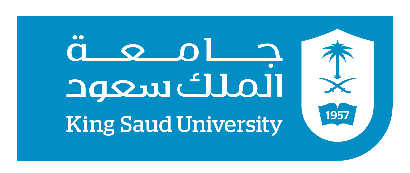 التطور التاريخي لمجالات الإدارة المالية
اذًا كل هذه التطورات تجعل من دور المدير المالي بالغ الاهمية:

 تحول علم الادارة المالية من مجرد موضوعات وصفية الى علم يتطلب التحليل الدقيق والشامل للنظريات الاقتصادية.
 علم الادارة المالية تحول من مجرد البحث عن الاموال الى ادارة الاصول واستثمارها وتوزيع رأس المال وتخصيصه. 
 كذلك التركيز على تحليل البيئة الخارجية والداخلية للمنظمة معا.
جامعة الملك سعود – كلية الدراسات التطبيقية وخدمة المجتمع – 1212 مال: مبادئ الإدارة المالية – المحاضرة الأولى
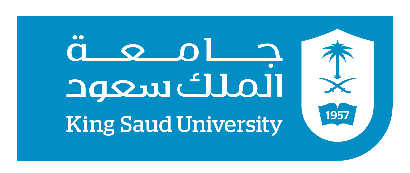 أهداف المنشأة
 الأهداف الخاصة بأي إدارة في المنشأة تنبثق في الأساس من الأهداف الرئيسية للمنشأة.

 أهداف منشآت الاعمال:
تعظيم الربح Profit Maximization
تعظيم الثروة Wealth Maximization
جامعة الملك سعود – كلية الدراسات التطبيقية وخدمة المجتمع – 1212 مال: مبادئ الإدارة المالية – المحاضرة الثانية
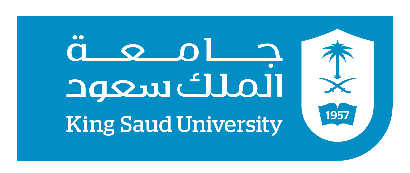 أهداف المنشأة
 تعظيم الربح Profit Maximization
ينظر أحيانًا إلى هدف تعظيم الربحية على أنه الهدف الاساسي للمنظمة وبالتالي تتخذ القرارات الكفيلة بتحقيق هذا الهدف.

 يمكننا النظر إلى هذا الهدف من ناحيتين:






← يتم التركيز أكثر بالنظر على الربح من ناحية منشآت الأعمال وذلك لتعبيره عن قياس الاداء الكلي للمنشأة.
أي ان المخرجات زادت عن المدخلات وهو ما يقصد به الكفاءة الاقتصادية
أي نسبة الربح الموزع على المساهمين
من ناحية المساهمين
من ناحية منشآت الاعمال
جامعة الملك سعود – كلية الدراسات التطبيقية وخدمة المجتمع – 1212 مال: مبادئ الإدارة المالية – المحاضرة الثانية
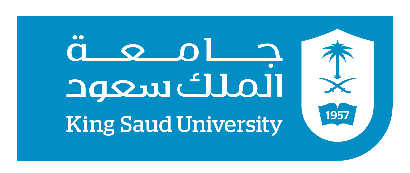 أهداف المنشأة
بعض الانتقادات الموجهة لهدف تعظيم الربح:

  تعدد مفاهيم الربحية ←
هل المقصود الربحية طويلة الأجل أم قصيرة الأجل؟ نصيب السهم من الأرباح؟ العائد على الاستثمار؟ العائد على حقوق الملكية؟

  يتجاهل هدف تعظيم الربح نظرية القيمة الزمنية للنقود ←
ان هدف تعظيم الربح لا يأخذ التوقيت الزمني بعين الاعتبار، فكلما زادت سرعة التدفقات النقدية زمنيا زاد تفضيل المشروع على المشاريع الأخرى التي يتأخر فيها العائد زمنيا. والسبب في ذلك هو إمكانية استثمار العائد السريع مرة أخرى لتحقيق عائد إضافي.
جامعة الملك سعود – كلية الدراسات التطبيقية وخدمة المجتمع – 1212 مال: مبادئ الإدارة المالية – المحاضرة الثانية
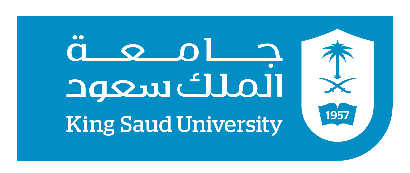 أهداف المنشأة
بعض الانتقادات الموجهة لهدف تعظيم الربح:

يتجاهل هدف تعظيم الربح عنصر المخاطرة ←
وتعني المخاطرة عدم التأكد من الحصول على العائد المتوقع أو من زمنه أو من انتظامه. وتزداد المخاطرة كلما زادت درجة التذبذب أو التغير في العائد المتوقع. ومن المفترض ان يكون هناك مبادلة بين المخاطر والعوائد، ← بمعنى انه كلما ارتفعت المخاطرة كلما توقع المستمرون عوائد اكبر والعكس صحيح.
جامعة الملك سعود – كلية الدراسات التطبيقية وخدمة المجتمع – 1212 مال: مبادئ الإدارة المالية – المحاضرة الثانية
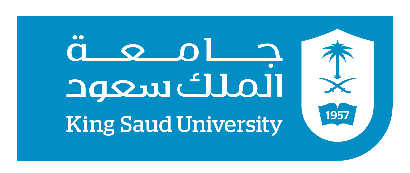 أهداف المنشأة
بعض الانتقادات الموجهة لهدف تعظيم الربح:

 يتجاهل هدف تعظيم الربح بعض الجوانب التي تتعلق باستراتيجية المنشأة ←
	- التركيز على زيادة معدل نمو المبيعات، بالرغم من تدني الربحية في المدى القصير .
	- تنويع المنتجات والأسواق، حتى لو كان هناك تدني في الربحية.
	- خدمة المجتمع وان كانت هذه الممارسات تقلل من مستوى الربح.
جامعة الملك سعود – كلية الدراسات التطبيقية وخدمة المجتمع – 1212 مال: مبادئ الإدارة المالية – المحاضرة الثانية
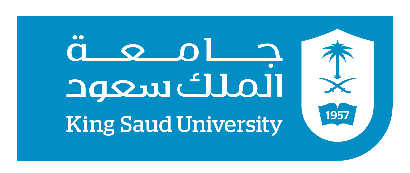 أهداف المنشأة
  تعظيم الثروة Wealth Maximization
- يتجاوز هدف تعظيم ثروة الملاك الانتقادات الموجهة لهدف تعظيم الربحية.
- حيث يتعلق بتأثير الارباح على القيمة السوقية للمنشأة والمتمثلة في اسعار الاوراق المالية التي تصدرها المنشأة.
- يهتم هدف تعظيم الثروة بالمدى الطويل .
- لا يهمل المخاطر المصاحبة للعوائد.

 ومع ذلك فان هدف تعظيم الثروة يثير بعض التساؤلات ومنها:
 أسعار الاسهم تتأثر بعوامل لا تخضع لتحكم إدارة المنظمة.
 بعض القرارات التي تتخذها المنظمة قد تضر ربحيتها في المدى الطويل.
 مراعاة عدم اغفال المسئولية الاجتماعية عند صياغة اهداف المنظمة.
جامعة الملك سعود – كلية الدراسات التطبيقية وخدمة المجتمع – 1212 مال: مبادئ الإدارة المالية – المحاضرة الثانية
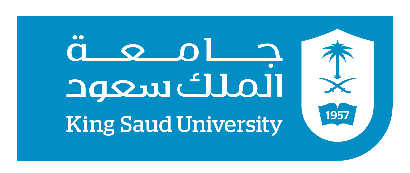 أهداف الإدارة المالية
لكي تحقق المنظمة هدف تعظيم الثروة، فإنه ينبغي على كل إدارة تحقيق أهدافها الخاصة. وكذلك فإن على الإدارة المالية تحقيق أهدافها للوصول لتحقيق هدف تعظيم الثروة.
جامعة الملك سعود – كلية الدراسات التطبيقية وخدمة المجتمع – 1212 مال: مبادئ الإدارة المالية – المحاضرة الثانية
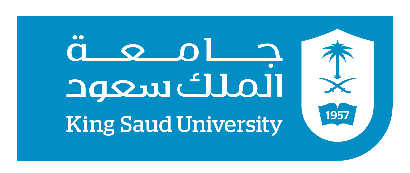 مداخل تحديد أهداف الإدارة المالية
مدخل العلاقة بين الربح والمخاطرة
مدخل العلاقة بين السيولة والربحية
جامعة الملك سعود – كلية الدراسات التطبيقية وخدمة المجتمع – 1212 مال: مبادئ الإدارة المالية – المحاضرة الثانية
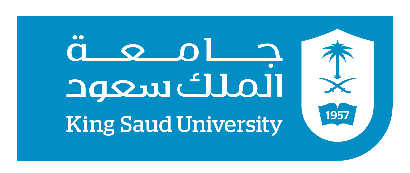 مدخل العلاقة بين الربح والمخاطرة
ويرى هذا المدخل ان الادارة المالية يجب ان تضع الاطار السليم والمناسب لتحقيق الربح عند مستوى معين من المخاطرة.
وقد حدد هذا المدخل أربعة أهداف للإدارة المالية:
تحقيق الربح
تقليل المخاطرة 
الرقابة المستمرة
تحقيق المرونة
جامعة الملك سعود – كلية الدراسات التطبيقية وخدمة المجتمع – 1212 مال: مبادئ الإدارة المالية – المحاضرة الثانية
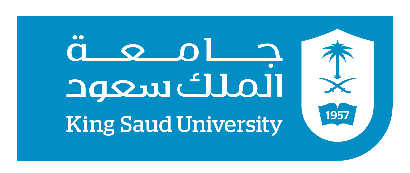 مدخل العلاقة بين السيولة والربحية
ويرى هذا المدخل أن المدير المالي لديه هدفين لتحقيقهما وهما الربحية والسيولة.
يقصد بالسيولة قدرة المنظمة على الوفاء بالتزاماتها.
التداخل والتشابه بين المدخلين:
في مدخل السيولة والربحية
وهنا توفير السيولة يؤدي الى تقليل المخاطرة
في مدخل المخاطرة والربحية
يكمن تقليل المخاطرة في توفير السيولة
جامعة الملك سعود – كلية الدراسات التطبيقية وخدمة المجتمع – 1212 مال: مبادئ الإدارة المالية – المحاضرة الثانية
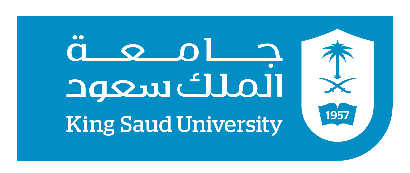 تنبع وظائف الإدارة المالية من مداخل تحديد أهدافها المشار إليها سابقا.

من أهم الوظائف التي تمارسها الإدارة المالية والمتعلقة بالسيولة والربحية: 

التنبؤ بالتدفقات النقدية.
تدبير الأموال.
ادارة تدفق الاموال داخل المنشأة.
الرقابة على التكاليف.
التسعير.
التنبؤ بالأرباح.
قياس العائد المطلوب وتكلفة رأس المال.
وظائف الإدارة المالية
جامعة الملك سعود – كلية الدراسات التطبيقية وخدمة المجتمع – 1212 مال: مبادئ الإدارة المالية – المحاضرة الثانية
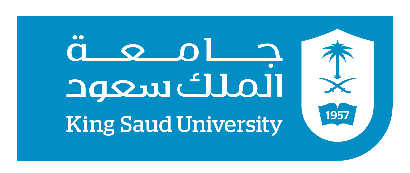 في ظل هدف تعظيم الثروة فان قرارات الإدارة المالية تتمحور حول الاتي:

1- الموازنة الرأسمالية Capital Budgeting
تخطيط وإدارة الاستثمارات طويلة الاجل .

2- هيكل رأس المال Capital Structure
نسب التمويل طويل وقصير الhجل ومصادر كل منهم وتحديد المزيج الامثل.

3- yدارة رأس المال العامل Working Capital Management
اyدارة الاصول قصيرة الاجل والتي تشمل النقدية والمخزون وحسابات العملاء وأوراق القبض واوراق الدفع
قرارات الإدارة المالية
جامعة الملك سعود – كلية الدراسات التطبيقية وخدمة المجتمع – 1212 مال: مبادئ الإدارة المالية – المحاضرة الثانية
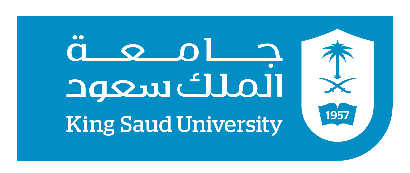 انتهت المحاضرة الأولى
جامعة الملك سعود – كلية الدراسات التطبيقية وخدمة المجتمع – 1212 مال: مبادئ الإدارة المالية – المحاضرة الأولى